The Physics of Everyday Life: Sailing“How can a sailboat sail into the wind?”
By Michelle Cooper


Physics 30
January 22, 2016
Ms. Warnock
A sail boat is a vessel that uses wind power to move across bodies of water.
Aerodynamics 101
Bernoulli's principle: 
states that for an inviscid flow of a non-conducting fluid, an increase in the speed of the fluid occurs simultaneously with a decrease in pressure or a decrease in the fluid's potential energy.
The Principals of Sailing Upwind
The Bernoulli's Principal
And
The effect of the Keel
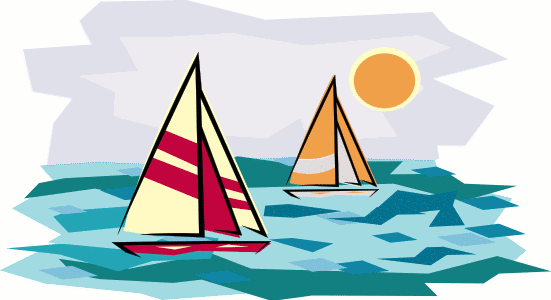 Sailing Directly Upwind (Bernoulli’s Principal)
Sailing Directly Upwind (Bernoulli’s Principal + Keel)
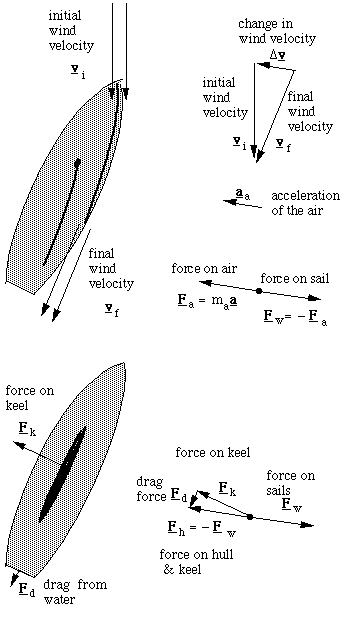 vi =Initial Velocity
 vf = Final Velocity
v = Change of Velocity 
Acceleration of the air is aa = v/t
Fa = Force that sails exert on the air
  F = ma                   Newton's second law
Fw = Force that the wind exerts on the sails
Fk = Force on the keel
Fd = Drag force 
Fw = -{Fk + Fd}
Formulas
“How can a sailboat sail into the wind?”
sailing into the wind is possible when the sail is at an angle of at least 45 degrees to the oncoming wind causing the wind to change direction. The boat will move forward because the keel, of the boat acts to the water as the sail acts to the wind. The force on the sail is opposed by the force on the keel.
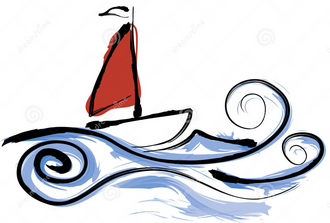 Thank You
freaking
http://physicsbuzz.physicscentral.com/2015/05/the-physics-of-sailing-how-does.html
http://www.maztravel.com/articles/sailing.html
http://www.physicsforarchitects.com/Sailing_against_the_wind.php
http://ffden-2.phys.uaf.edu/211_fall2002.web.dir/josh_palmer/basic.html
http://www.real-world-physics-problems.com/physics-of-sailing.html
http://www.sailingteam.tuc.gr/TUC_Sailing_Team/INTERESTING/Entries/2010/12/18_Physics_of_Sailing_files/PTO000038.pdf
Bibliography